EPI-Hi Technology Development
SPP ISIS PDR, DRAFT #1
1
Outline
 objective
 approach
 development strategy and status
 fidelity of test article
 test performed
 transition to flight
SPP ISIS PDR, DRAFT #1
2
Objective
Develop new approach to fabricating multi-element ion-implanted silicon solid-state detectors thinner than ~30μm with the following features:
 thicknesses in the range ~10 to 30 μm
 good control of absolute thickness and detector-to-detector variation (±1 μm)
 good thickness uniformity (~0.2% or better rms variation) to allow good species resolution (e.g., He isotope separation)
  mechanical robustness to provide good manufacturing yield and to survive launch environment without breaking
SPP ISIS PDR, DRAFT #1
3
Approach
 fabrication based on commercial silicon-on-insulator wafers (SOI)
 detector pn junctions produced on device layer of SOI using conventional ion-implantation technology
 supporting handle layer etched away under portion of the wafer containing detector active area
 thin SiO2 interface between the two wafers acts as etch stop that makes thickness control and uniformity independent of etch rate variations
 remaining thick “picture frame” immediately outside the thinned region provides robust mechanical support and avoids the need to wirebond to the fragile thin membrane 
 production of ohmic contact  and dicing into individual detectors done after thinning
SPP ISIS PDR, DRAFT #1
4
Thin Silicon Detector Fabrication Process Summary
thin device wafer
buried oxide
thick  handle wafer
silicon-on-insulator (SOI) wafer, commercial product
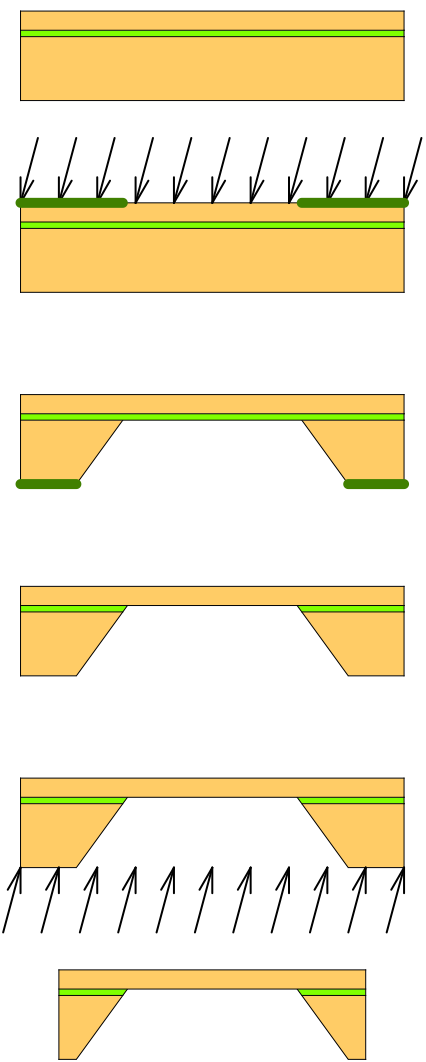 photoresist mask
ion implant to produce diode pn junctions on device layer
wet etch to remove handle layer under active area—oxide acts as etch stop
nitride mask
etch away oxide from underneath active area
ion implant from back to produce detector’s ohmic contact
dice wafer into individual thin detectors with thick supporting frames
SPP ISIS PDR, DRAFT #1
5
PLACE-HOLDER SLIDE
SOI THICKNESS CHARACTERISTICS:
 THICKNESS COMPARISON BETWEEN THINNED TEST SAMPLES OF SOI AND CONVENTIONAL (STEREO/LET) DETECTORS
 MANUFACTURER DATA ON THICKNESS UNIFORMITY OF SOI PURCHASED FOR EPI-Hi THIN DETECTOR DEVELOPMENT
 THICKNESSES UNIFORMITY INFERENCES FROM LBNL ACCELERATOR TEST DATA
SPP ISIS PDR, DRAFT #1
6
Development Strategy and Status
Background
 prototyping studies carried out by a collaboration between LBNL (diode fabrication) and Caltech/JPL since 2003
 prior Caltech/JPL collaboration with Micron Semiconductor (Lancing, Sussex, England) allowed them to develop the capability for making thin, supported detectors from conventional silicon wafers;  thickness control and uniformity were did not meet specifications
Phase B Activity
 efforts to prototype EPI-Hi thin detectors from SOI wafers has been funded during phase B both at Micron and LBNL
 testing and evaluation being carried out by the manufacturers and by Caltech/JPL and GSFC
Flight Detectors
 plan to down-select to a single source for flight detectors based on test results
SPP ISIS PDR, DRAFT #1
7
Prototype Thin Detectors
L0 Detector from MIcron Semiconductor
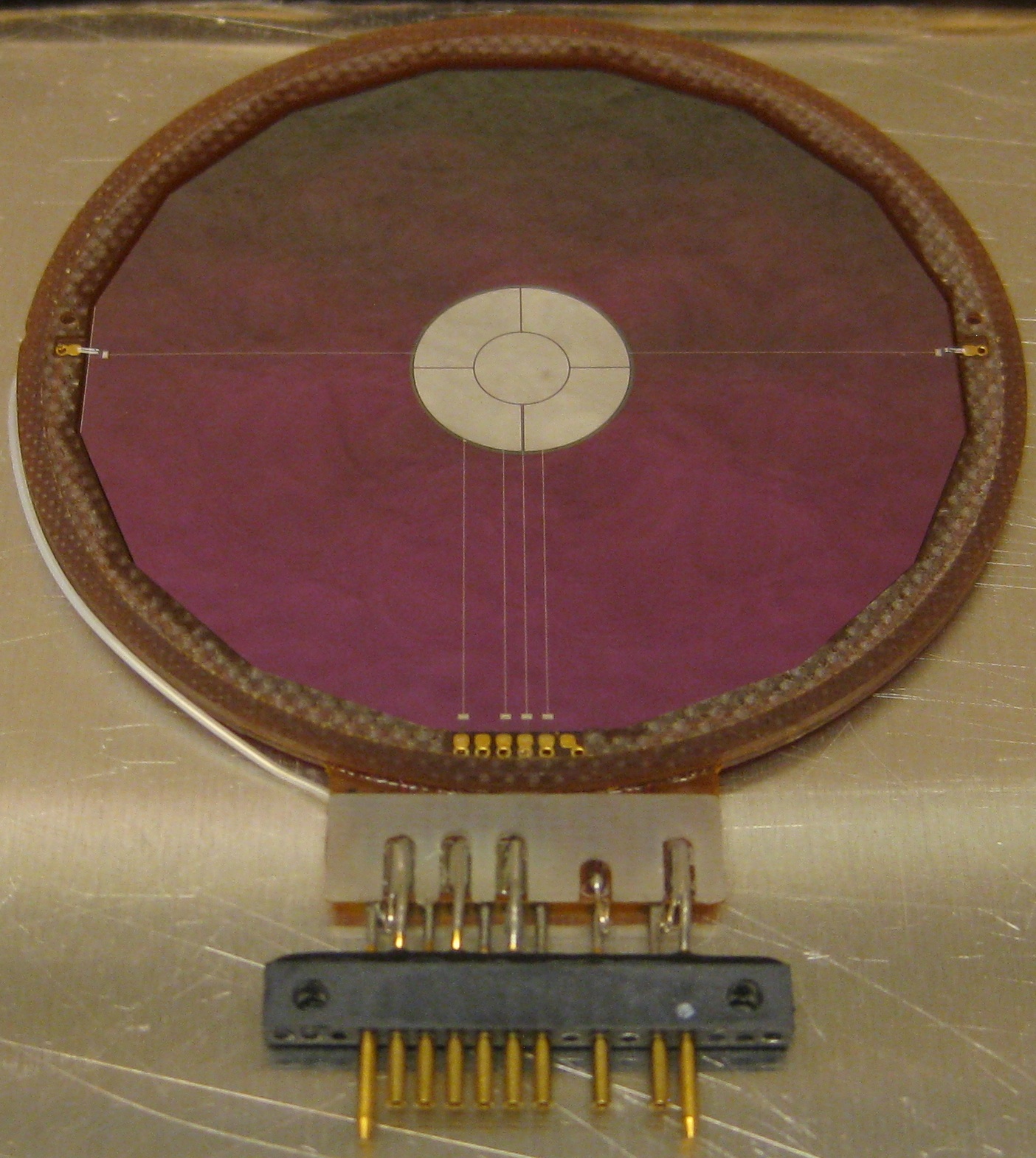 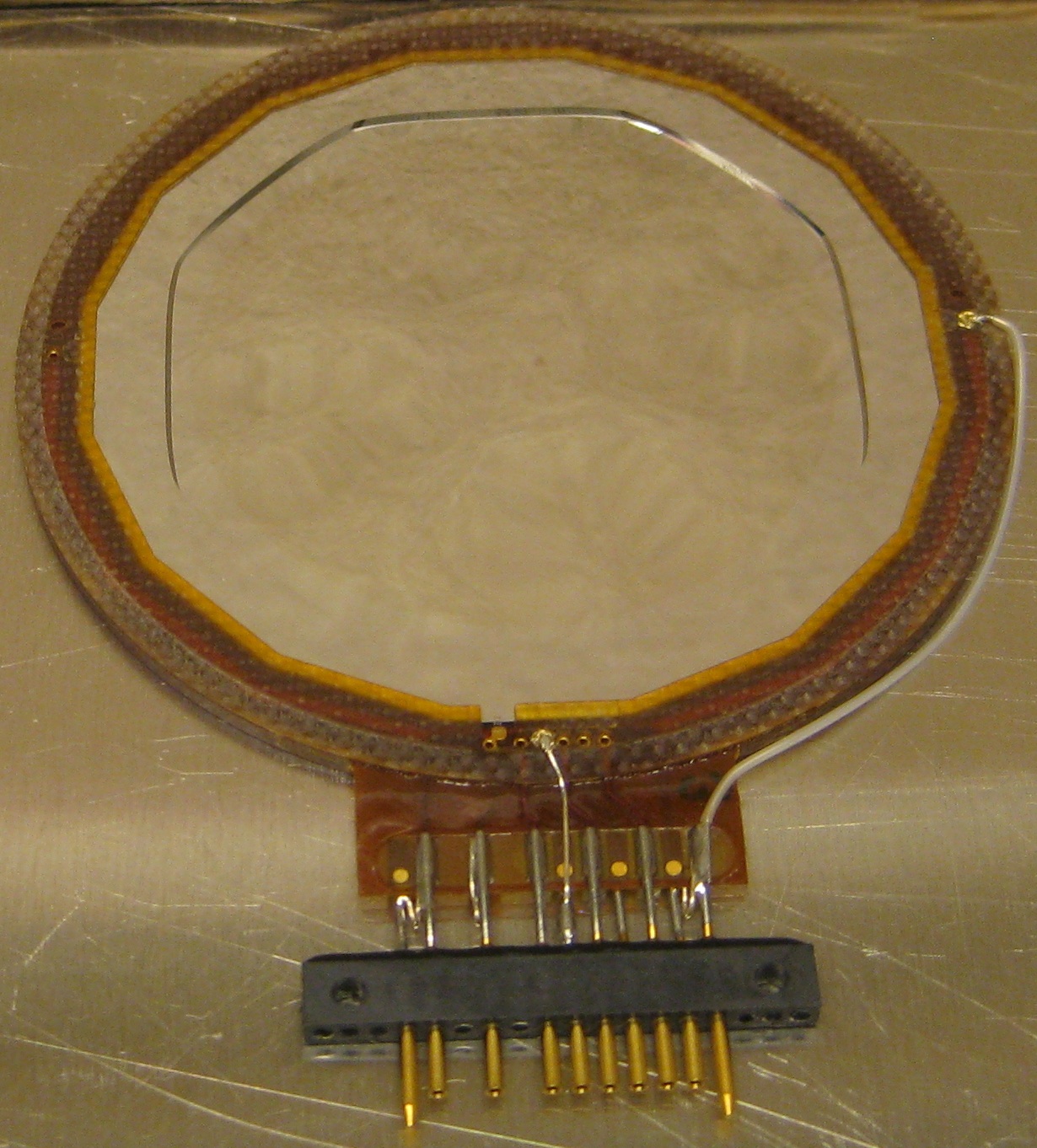 L1 Detector from LBNL
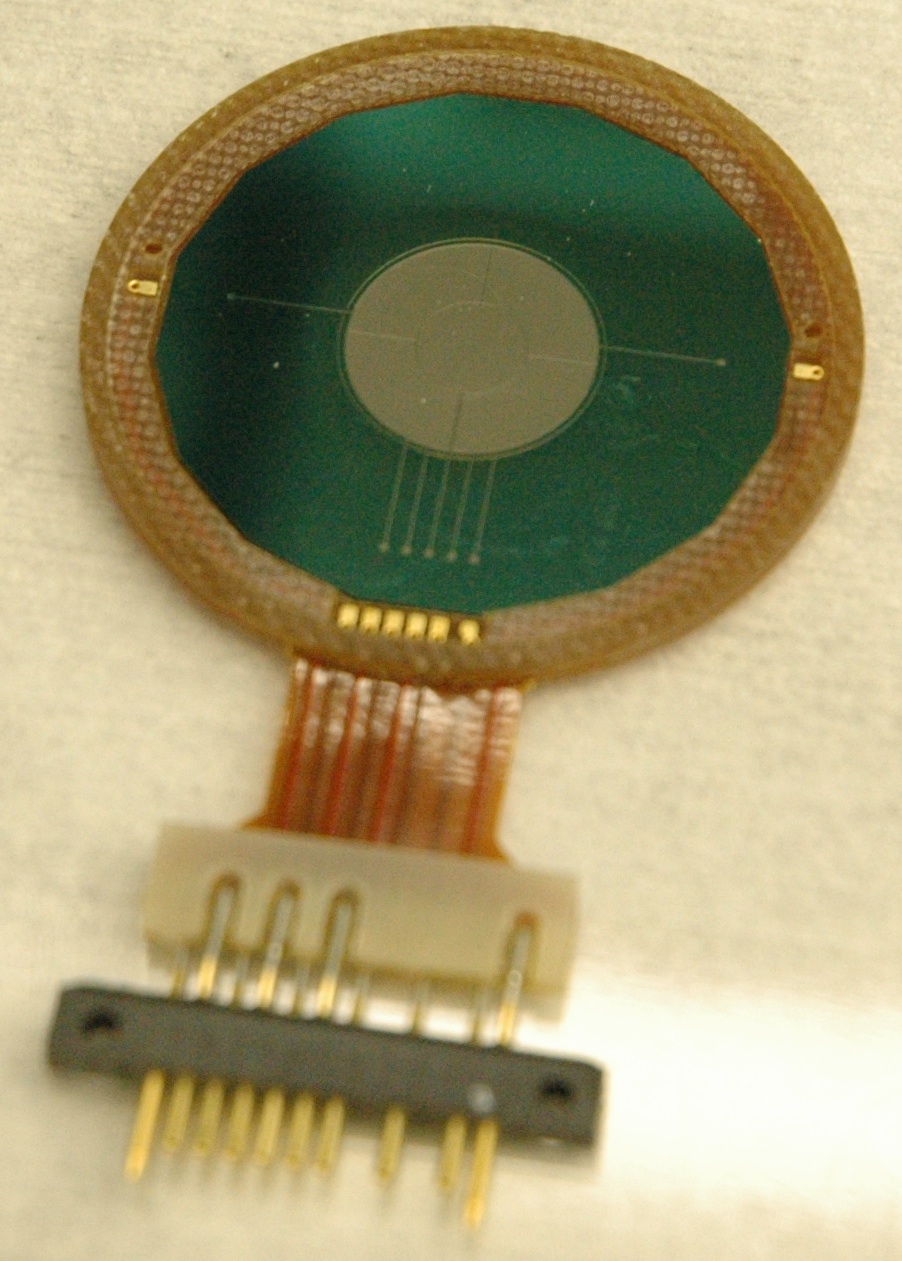 back
front
12 μm membrane
active area (1 cm2)
thick frame
SPP ISIS PDR, DRAFT #1
8
Fidelity of the Test Article
flight detectors are expected to be identical to the prototypes
 the same photolithography masks will be used
 no changes are anticipated in process parameters (ion implantation energy, annealing temperature and time, etc.)
 it presently appears that a sufficient supply of SOI wafers may be left over from the phase B work to allow fabrication of all of the flight detectors and spares
 no changes are anticipated in the detector mounts (provided by GSFC to both LBNL and Micron)
possible exceptions
 if expected risk from dust impacts is judged to be excessive, a modest increase in detector thickness (e.g., 12μm —> 15μm) could be considered
 if LBNL is selected to make flight detectors, adhesive used for gluing detectors into mounts may be changed to that conventionally used by Micron
SPP ISIS PDR, DRAFT #1
9
Tests Performed
electrical characteristics
 leakage current versus bias (IV) —> maximum operating voltage
 capacitance versus bias (CV) —> bias required for full depletion
particle response
 alpha particles from 244Cm source (5.8 MeV —> 1.45 MeV/nuc)
 accelerator beams of heavy ions
thickness characteristics
 thickness and thickness uniformity inferred from particle response tests checked against expectations from SOI characteristics 
stability in expected environment
 thermal-vacuum life test at GSFC—our standard test for flight qualification of all silicon detectors
 total dose testing using 60Co gamma-ray source at JPL
mechanical robustness
 acoustic test of mechanical model made from thinned SOI
SPP ISIS PDR, DRAFT #1
10
PLACE-HOLDER SLIDE
Plots of electrical characteristics
 IV curve(s)
 CV curve(s)
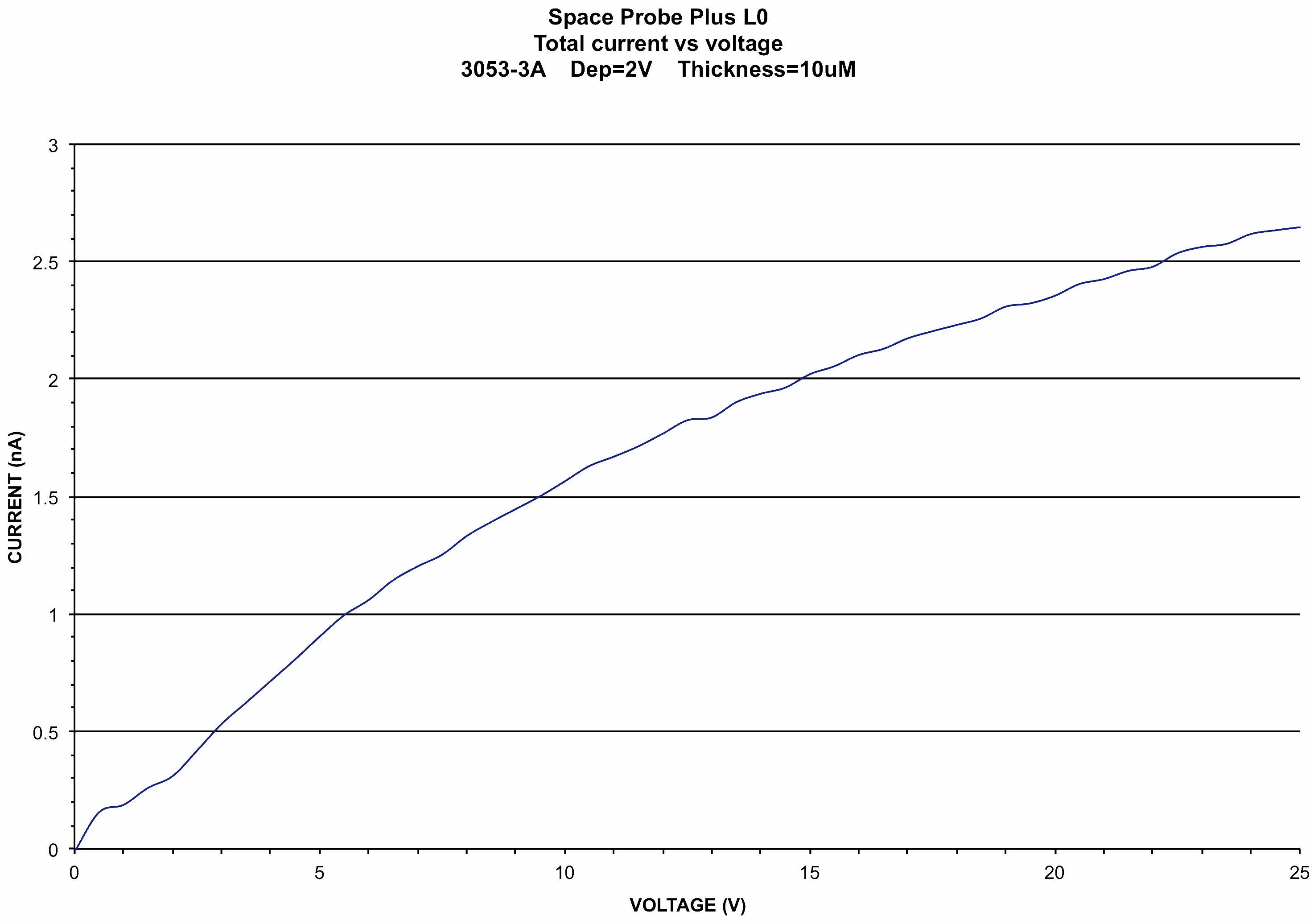 breakdown voltage > 25V
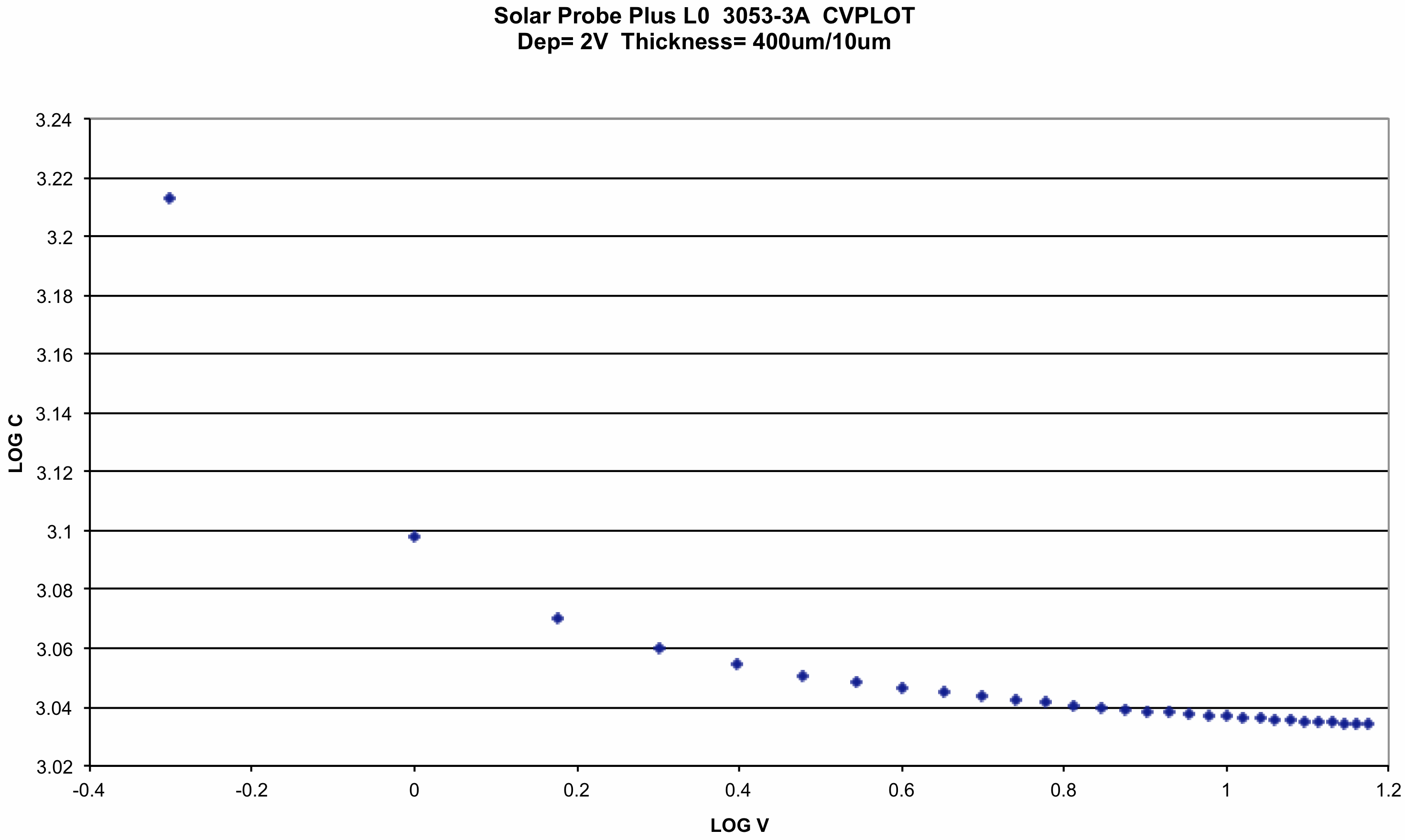 full-depletion voltage ~2V
SPP ISIS PDR, DRAFT #1
11
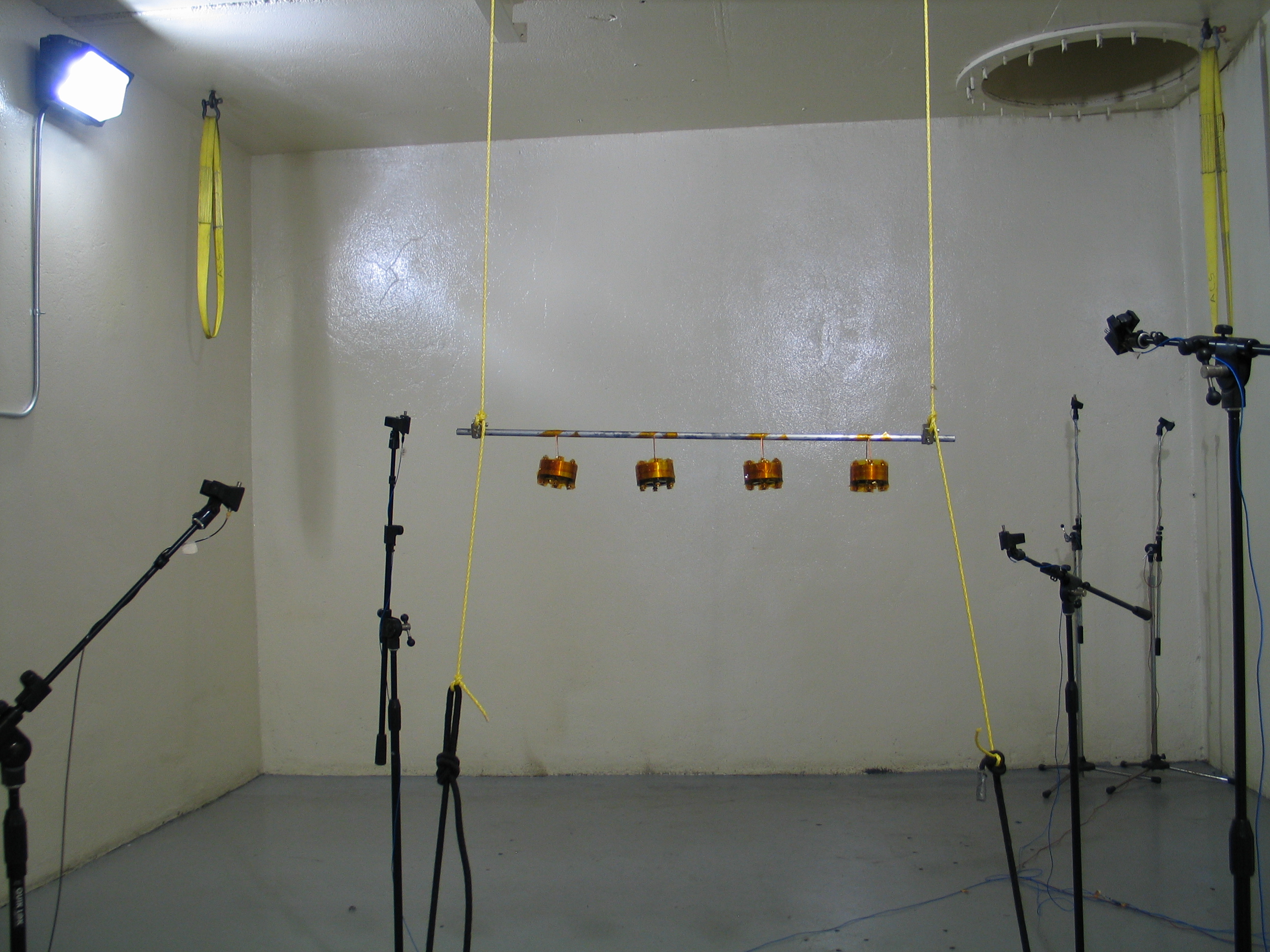 PLACE-HOLDER SLIDE
Acoustic Test of Mechanical Sample L0
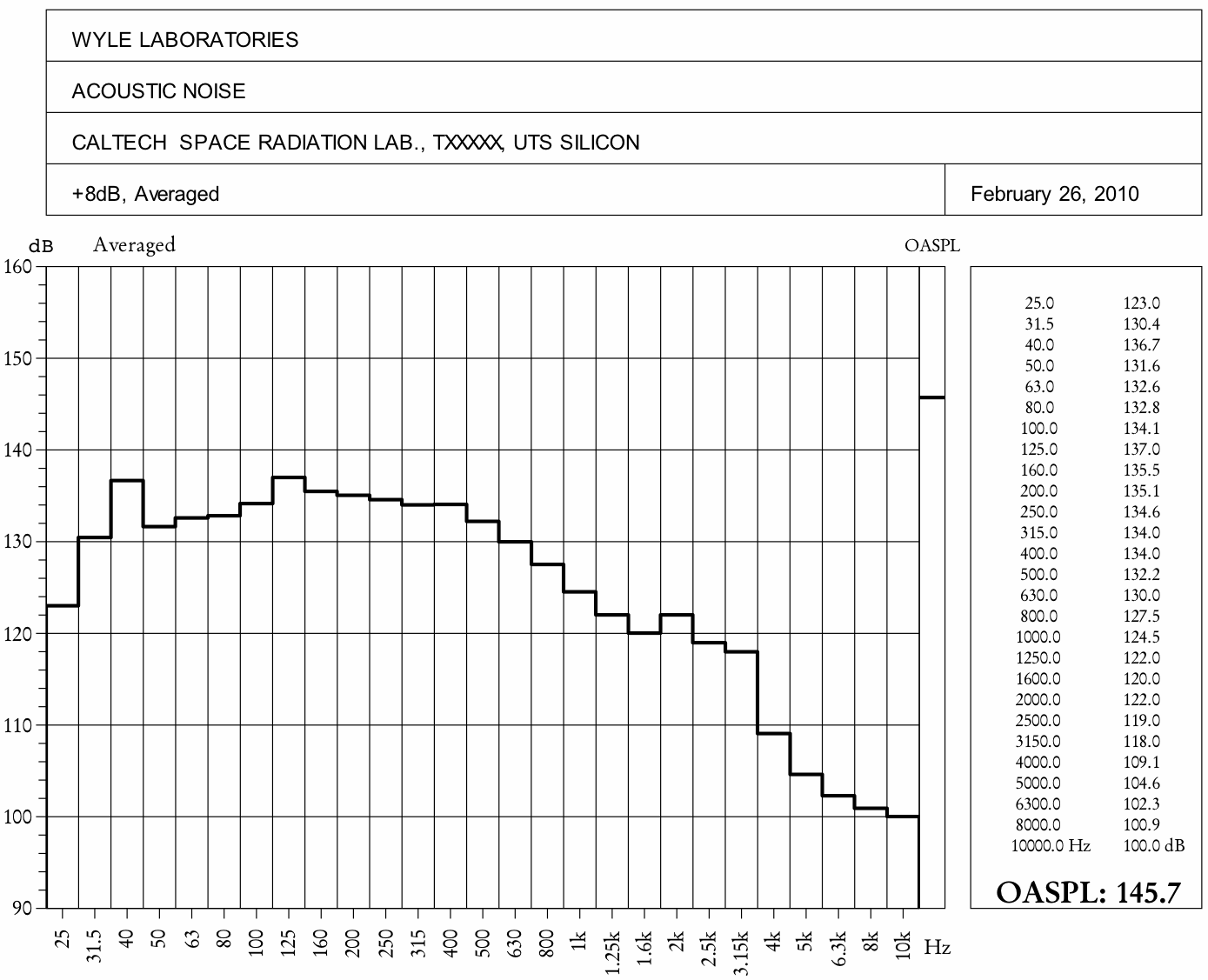 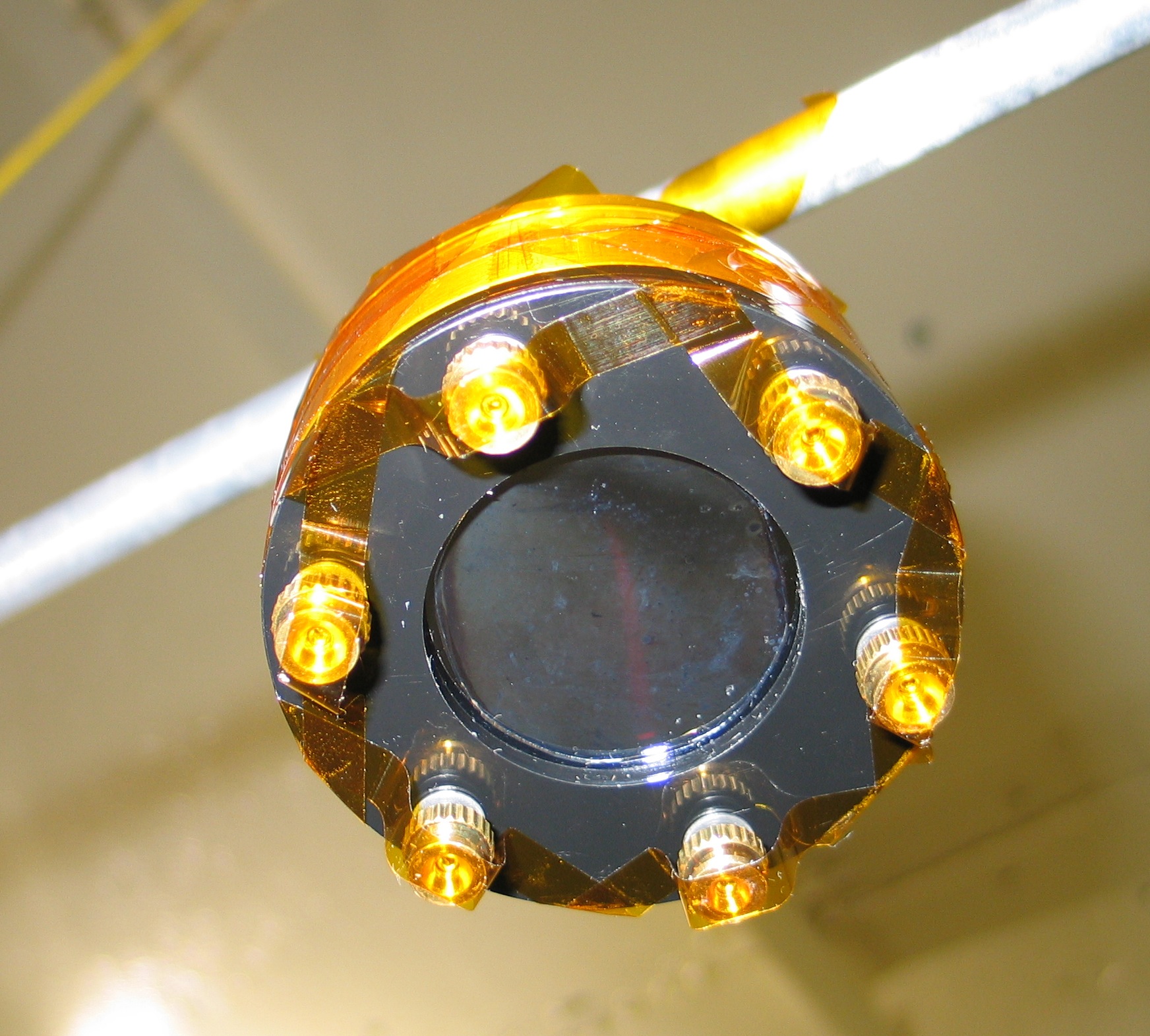 silicon membrane
10 μm thick
~3.4 cm diameter
highest test level: 145 dB = SPP spec + 8 dB
SPP ISIS PDR, DRAFT #1
12
POSSIBLE PLACE-HOLDER SLIDE
PLOTS OF PARTICLE TEST RESULTS—ALPHAS
He mass histogram made using alpha particles—comparison with expected resolution
Possibly easier alternative to consider:
 mono-energetic alpha particle ΔE and E’ distributions compared with expectations
NOTE: these data are not from EPI-Hi detectors;  they are from a LBNL pre-prototype detector (15μm thick, 1cm2 active area, 4 pixels)
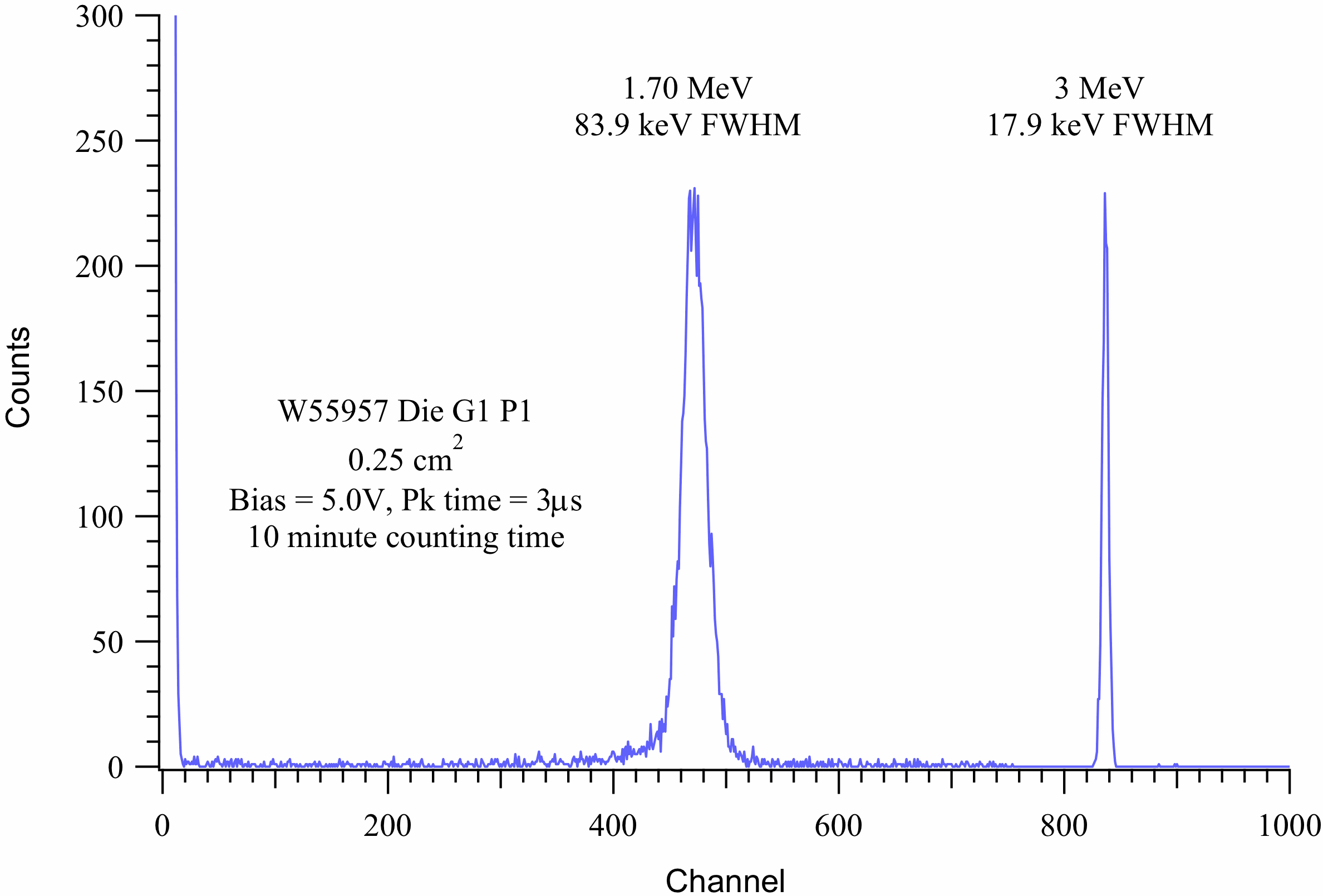 241Am alpha ΔE
calibration pulser
SPP ISIS PDR, DRAFT #1
13
Accelerator Test with Heavy-Ion Beams
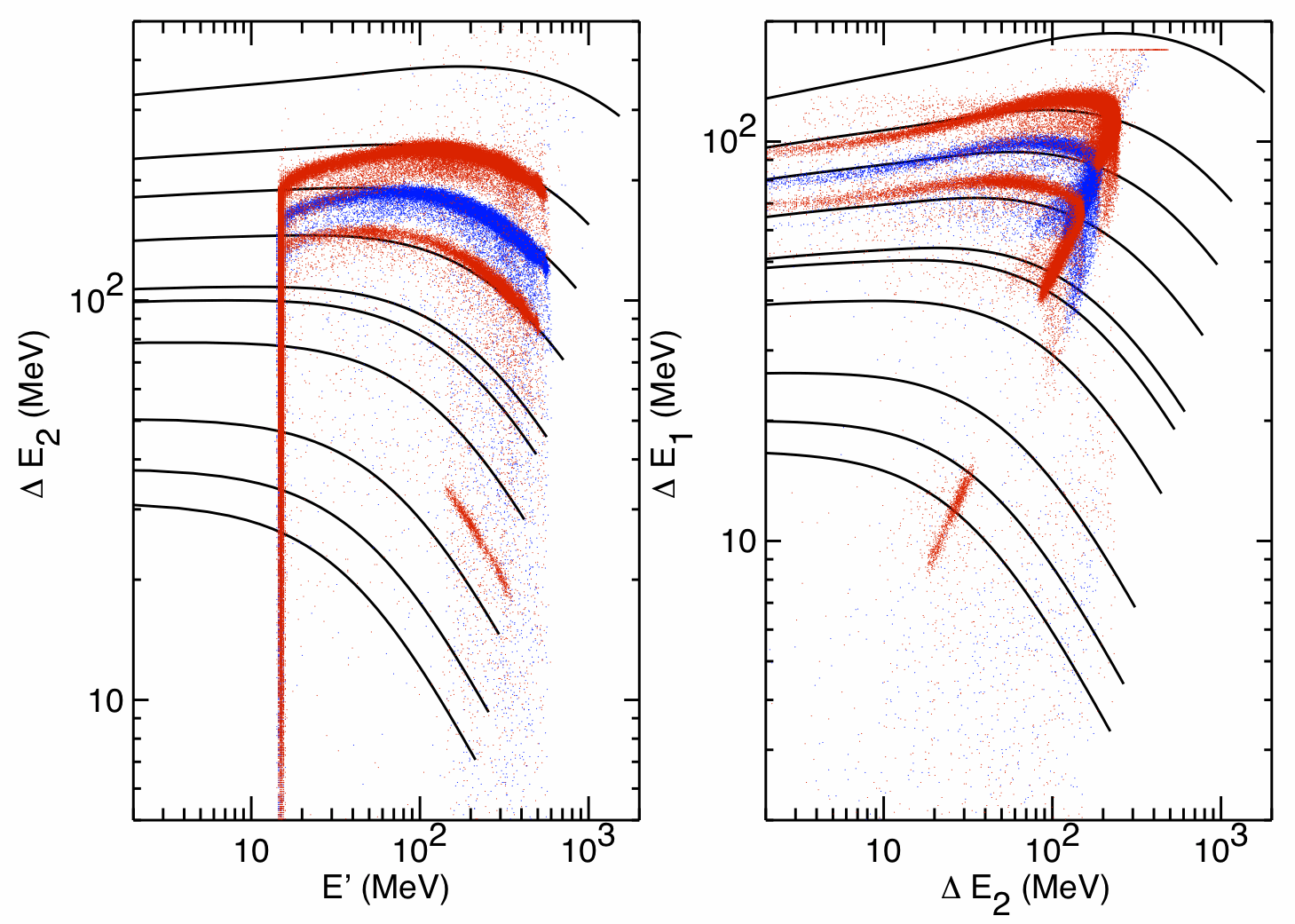 To be replaced with version including more elements (from LBNL and from alpha-particle tests at Caltech).  Use improve calibration of the energy scale that has been derived by Rick Leske.  Use reasonable data cuts (the plots above use no cuts at all) and reduce quantity of points shown in regions where the plots would otherwise be saturated.  Label calculated element tracks.  List the beams that were used.
SPP ISIS PDR, DRAFT #1
14
Thermal-Vacuum Stability Test
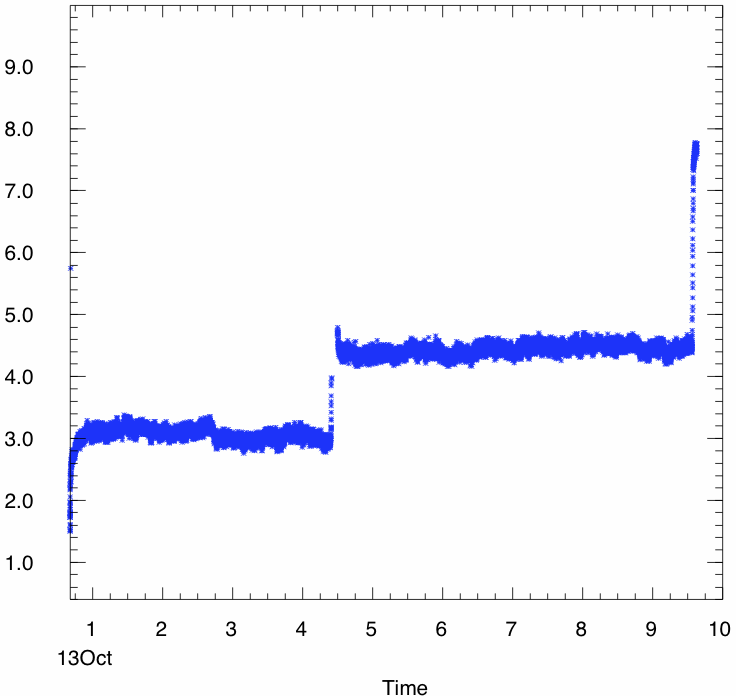 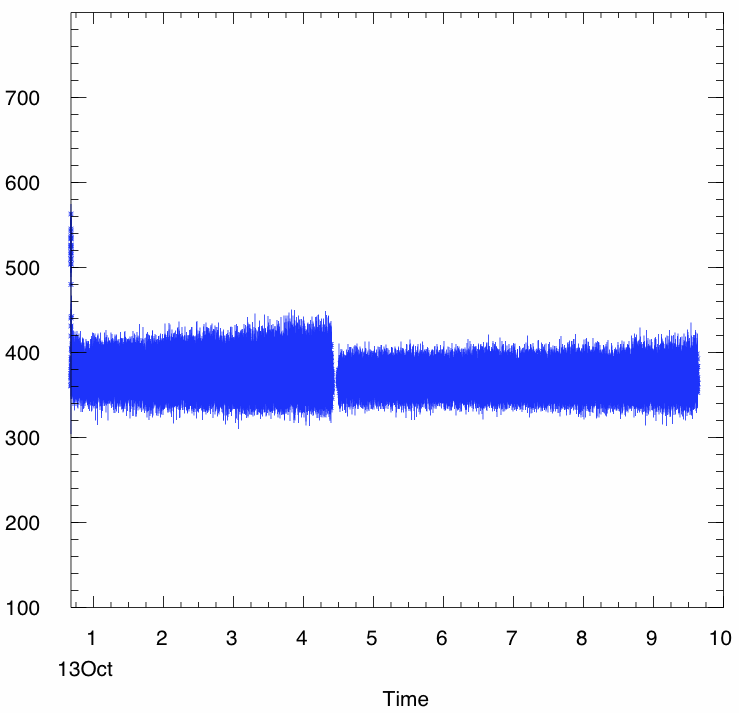 FWHM noise (keV) vs time
leakage current (nA) vs time
40°C
30°C
22°C
To be replaced updated version including as long a time interval as possible at 40°C.

Questions for Tycho:
 why does the noise decrease going from room temperature to 30°C?
 what is the noise level with the detector not connected?
SPP ISIS PDR, DRAFT #1
15
Radiation Tolerance Testing
 thin detectors will receive high radiation dose because, of necessity, there is very little shielding in front of them
 estimated total dose to the L0 detector over the SPP mission is ... (RAM to provide value and to ask the project if they agree).
 one L1 detector from each manufacturer has been subjected to a total dose test at the JPL high-dose-rate facility (60Co source)
 detectors irradiated in the dark with bias applied to simulate conditions in flight
 irradiations done in a series of increasing steps with measurements of characteristics after each step
 step 1 (16 Oct 2013): 100 krads
 step 2 (17-18 Oct 2013): 1 Mrad
 step 3 ???
include plot or table summarizing measurements
SPP ISIS PDR, DRAFT #1
16
Transition to Flight
 extend selected prototype tests to cover additional detectors that have been fabricated in phase B—determine whether there are any detector-to-detector differences that might affect
 yield
 selection of manufacturer for flight detectors
 test program needed for flight devices
 select manufacturer for flight detectors
SPP ISIS PDR, DRAFT #1
17